Дії з десятковими дробами
Правила виконання арифметичних дій з десятковими дробами
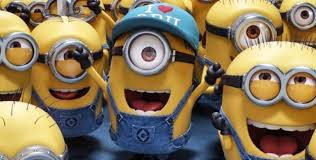 Додавання
Щоб додати десяткові дроби, потрібно пам'ятати правило: 
            додавати потрібно по розрядах.
Тобто, додаємо цілі до цілих, десяті до десятих, соті до сотих…
2 + 4, 2 = 2 + 4 + 0,2 = 6,2
3,4 + 2,1 = 3 + 2 + 0,4 + 0,1 = 5 + 0,5 = 5,5
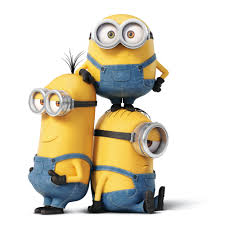 Багатоцифрові дроби
23, 56 + 4, 632 
 додаємо: 
В цілих у першого числа є 2 десятки, а у другого десятків немає, до 3 одиниць додаємо 4 одиниці другого числа, 5 десятих і 6 десятих окремо, 6 сотих і 3 сотих та нуль тисячних і 2 тисячних. 
Отримаємо 20 + 7 + 1,1 + 0,09 + 0, 002 = 28,192. 
В стовпчик виконуємо додавання за правилами додавання натуральних чисел: 
           23,560
             4,632
           28,192
При переході через десяток одиницю передаємо в старший розряд.
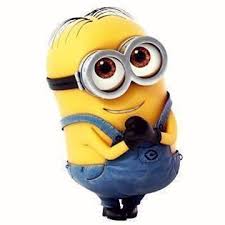 Віднімання
Щоб відняти два десяткові дроби дотримуємося правила: 
      віднімання виконується по розрядах
7,5 – 3 = 4,5 – віднімали цілі від цілих
5,8 – 0,2 = 5,6 – віднімали десяті від десятих
9,7 – 2,4 = 7,3 – віднімаємо цілі від цілих, десяті від десятих
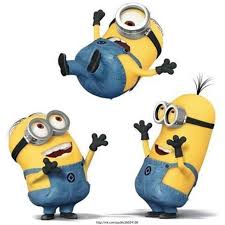 Віднімання багатоцифрових десяткових дробів
Якщо достатньо цифр:
             65,897
             23,341
             42,556
Якщо цифр різна кількість
              54,68
                3,40__
               51,28
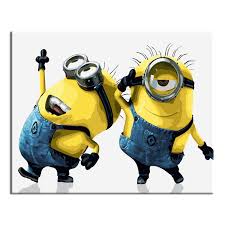 Віднімання десяткових дробів
Якщо в певному розряді у зменшуваного стоїть цифра, менша, ніж у від'ємнику, то позичаємо у старшому розряді 10, як у натуральних чисел:
               52,36                 56,789
                 3,98                 35,909
               48,38                 20,880
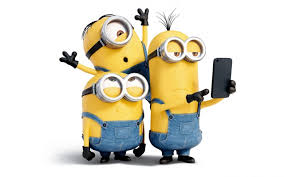 Якщо в результаті отримуємо число, в якому в дробовій частині після всіх цифр стоять нулі, у відповіді в рядок їх можна не писати (вони на величину числа не впливають), але в записі дії в стовпчик вони потрібні!
Окремі випадки віднімання
Якщо цифр у зменшуваному менше, ніж у від'ємнику, пригадуємо, що після останньої цифри у десятковому дробі можна дописати безліч нулів, які на величину числа не впливають. А тоді – віднімаємо, позичивши у старшого розряду десяток:
                       8,600
                       1,579
                       7,021
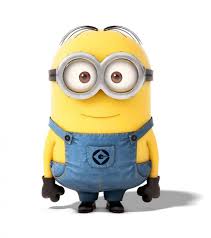 Підсумок:
Додавання і віднімання виконуються так само, як  і для натуральних чисел: по розрядах.
Щоб перевірити, чи правильно підписані числа в стовпчик, пам'ятаємо, що кома повинна бути під комою і розряди записуються без пропусків, цифра під цифрою.
Якщо цифр у розряді немає – дописуємо на їх місці нулі.
Позичаємо у старшого розряду десяток при відніманні та передаємо у старший розряд десяток при додаванні
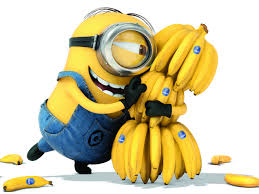 Множення
Множити десяткові дроби треба так само, як множимо натуральні числа, але у відповіді від кінця числа відраховуємо стільки цифр, скільки є після коми у обох множників разом і відділяємо їх комою:
      4,6                       6,8
         4                       8,6
    18,4                       408
                                544_
                                58,28
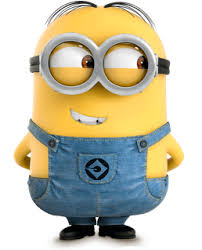 Бо є тільки одна цифра
 після коми
Бо у двох чисел є по одній цифрі 
після коми, разом - дві
Окремий випадок множення
Якщо цифр у добутку занадто мало, наприклад: 0,075 ·0,06, разом у цих чисел після коми маємо 5 цифр (3 в першому і 2 в другому), а в добутку отримуємо лише три: 450, то дописуємо перед цими цифрами необхідну кількість нулів:
                 0,075
                   0,06
             0,00450
Отримуємо: 0,075·0,06 = 0,0045
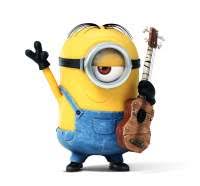 Ділення
Щоб поділити десятковий дріб на натуральне число необхідно уважно слідкувати за тим, що: 
ділити треба по одній цифрі
списуємо також по одній цифрі
Після закінчення цифр цілої частини в частці теж треба ставити кому.
6,24 : 3 = 2,08                    
 
                                           6,24  3
                                           6       2,08
                                              2        списавши цифру 2, 
                                              24     бачимо, що вона менша ніж 3 
                                              24     то ж не ділиться. В частку
                                                 0     пишемо 0 і списуємо                
                                                          наступну цифру 4
6 ділимо на 3, отримуємо 2 
 на цьому ціла частина закінчується.
 Тому в частці після 2 ставимо кому
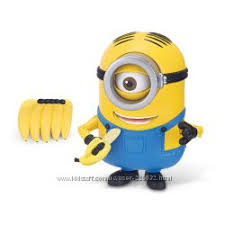 Ділення
Якщо ділимо число, у якого нуль цілих, теж починаємо з першої цифри:
0, 365 : 5 = 0,073      0,365  5
                                      0          0,073
                                        3
                                        36
                                        35
                                          15
                                          15
                                            0
Записувати ділення можна і в скороченому вигляді, як ділення натуральних чисел.
Перша цифра 0 цілих при діленні на 5 дає нам 0 цілих, після якої в частці ставиться кома, бо на цьому закінчується ціла частина, далі списуємо 3, а це число менше від 5 і ділитися не буде, тому в дробовій частині отримуємо 0 десятих, списуємо до нього 6 і далі вже ділення знайоме
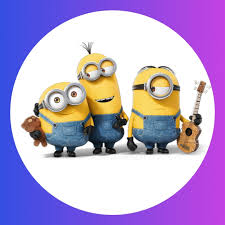 Ділення десяткових дробів
Щоб поділити два десяткових дроби треба у обох дробах одночасно перенести кому в кінець числа на однакову кількість цифр так, щоб дільник (друге число) став цілим і ділити так, як на натуральне число: 

               6,345 :1,5 = 63,45 : 15 = 4,23 
        
         63,45    15
         60        4,23
           34
           30
             45
             45
               0
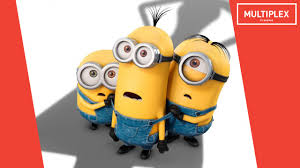 Ділення меншого числа на більше
В діленні натуральних чисел ми не вміли ділити менше число на більше.
У десяткових дробах ця дія не є проблемою. Достатньо згадати, що будь-яке натуральне число можна записати у вигляді десяткового дробу, в дробовій частині якого стоїть безліч нулів:
  2 = 2,00000000000…                     2,00   8
То ж 2 : 8 = 2,00 : 8 = 0,25               16     0,25
                                                             40
                                                              40
                                                                 0
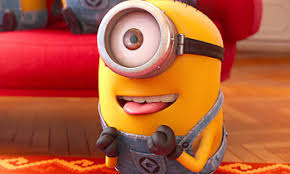 Число 2 менше, ніж 8, тому цілих маємо 0, на цьому закінчилася ціла частина, далі – списуємо 0, ділимо 20 на 8 і продовжуємо ділити як звичайно
Перенесення коми
Якщо у десятковому дробі перенести кому в напрямку початку числа (ліворуч), десятковий дріб зменшиться:
9472,156 > 94,72156
Якщо у десятковому дробі перенести кому в напрямку закінчення числа (праворуч), то десятковий дріб збільшиться:
5,8328 < 5832,8
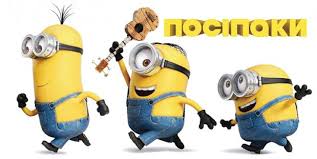 Окремі випадки множення
Множення на розрядну одиницю 10, 100, 1000…
 Переносимо в десятковому дробі кому праворуч на стільки цифр, скільки є нулів в розрядній одиниці (число збільшиться)
56,468 · 100 = 5646,8;   7,65 · 10 = 76,5
Множення на розрядну одиницю 0,1; 0,01; 0,001…
Переносимо кому в десятковому дробі вліво на стільки цифр, скільки цифр після коми є у розрядній одиниці (число зменшиться)
76,54·0,01 = 0,7654;    5639,12·0,001 = 5,63912
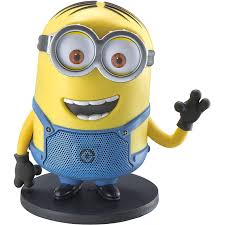 Окремі випадки ділення
При діленні десяткового дробу на розрядну одиницю 10, 100, 1000…
Переносимо в десятковому дробі кому ліворуч на стільки цифр, скільки нулів є у розрядній одиниці
            527,91 : 100 = 5,27914  
            2957,1 : 1000 = 2,9571 
              (число зменшується)
При діленні десяткового дробу на розрядну одиницю 0,1; 0,01; 0,001…
Переносимо в десятковому дробі кому вправо на стільки цифр, скільки цифр після коми є в розрядній одиниці
    69,37 : 0,1 = 693,7;    2,8594 : 0,001 = 2859,4
  (число збільшується)
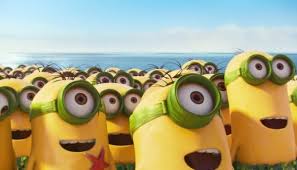